Promotionsstipendien der DGHO
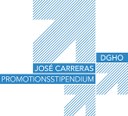 José Carreras-DGHO-PromotionsstipendiumZur Förderung wissenschaftlicher Arbeiten in der Erforschung der Leukämie und verwandter Blutkrankheiten bei Erwachsenen.
      
   
Dr. Werner Jackstädt-DGHO-Promotionsstipendium
Zur Förderung wissenschaftlicher Arbeiten auf dem Gebiet der Geriatrischen Hämatologie und Onkologie



GWT-GMIHO-DGHO-Promotionsstipendium
Zur Förderung von wissenschaftlichen Arbeiten auf dem Gebiet von Klinischen Studien im Bereich der Onkologie


Sieglinde Welker-DGHO-Promotionsstipendium
Zur Förderung wissenschaftlicher Arbeiten im Bereich von grundlagen- und versorgungsorientierten Forschungsvorhaben auf dem Gebiet seltener hämatologischer Erkrankungen
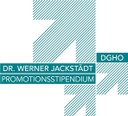 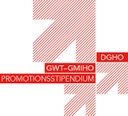 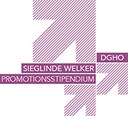 Promotionsstipendien
Ausschreibungen & Satzungen
Einjährige Förderung (10.000 Euro)
800 Euro pro Monat
400 Euro für Sachmittel & Teilnahme/Reisekosten Kongresse


Bewerbungsfrist: 30. Juni 2021